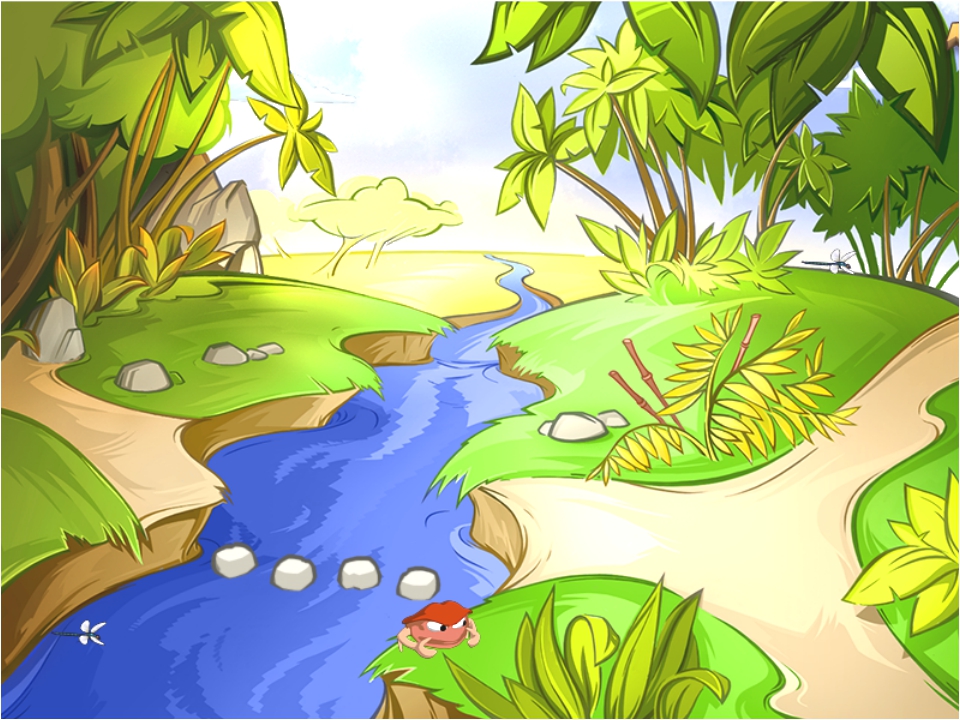 Физминутка
«Забавные мартышки»
Тутубалина Дина Алексеевна
учитель математики Спец ПУ 
г. Орлова Кировской области
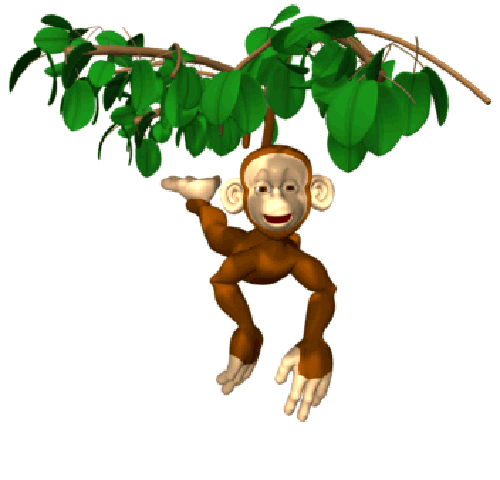 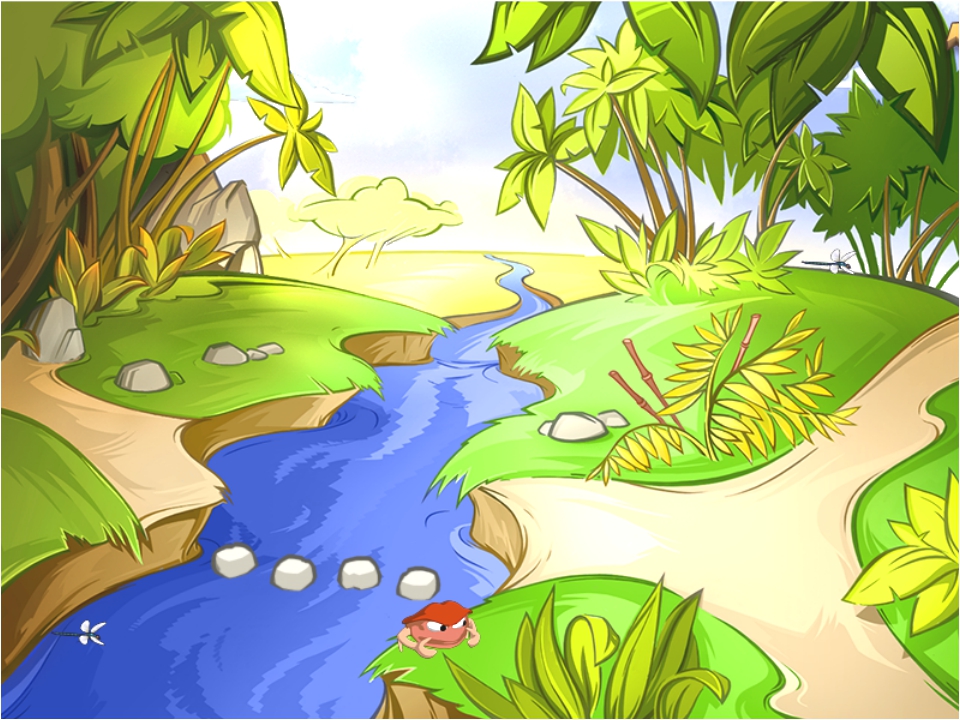 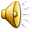 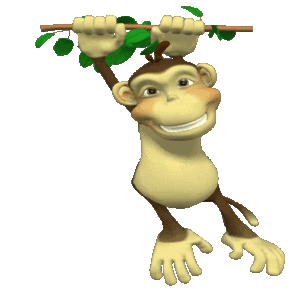 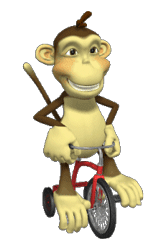 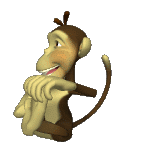 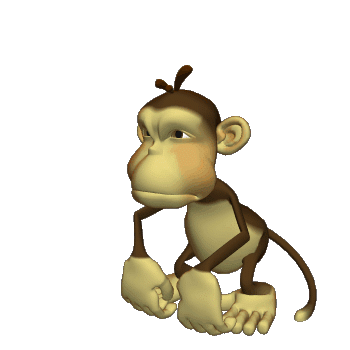 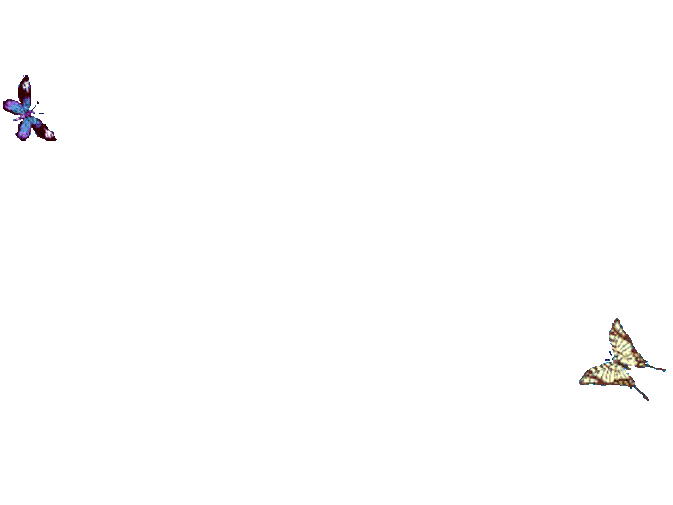 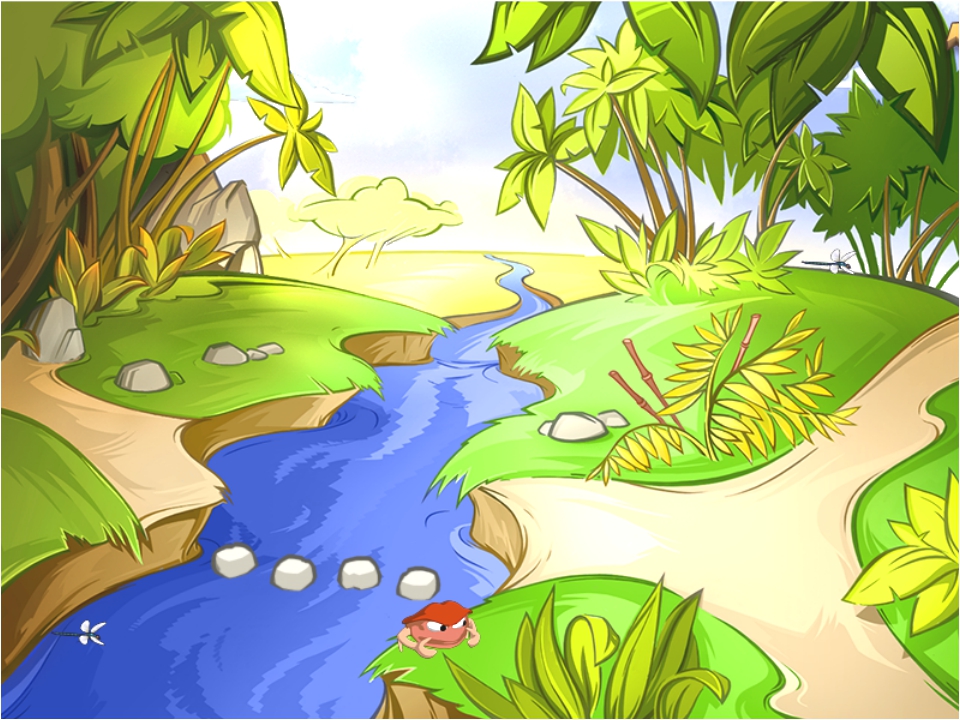 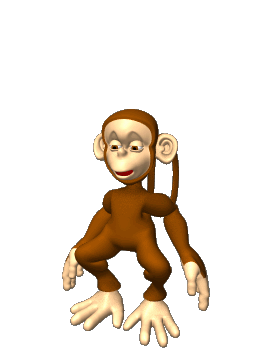 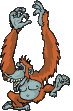 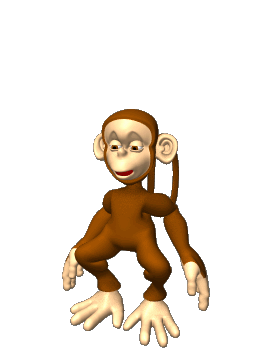 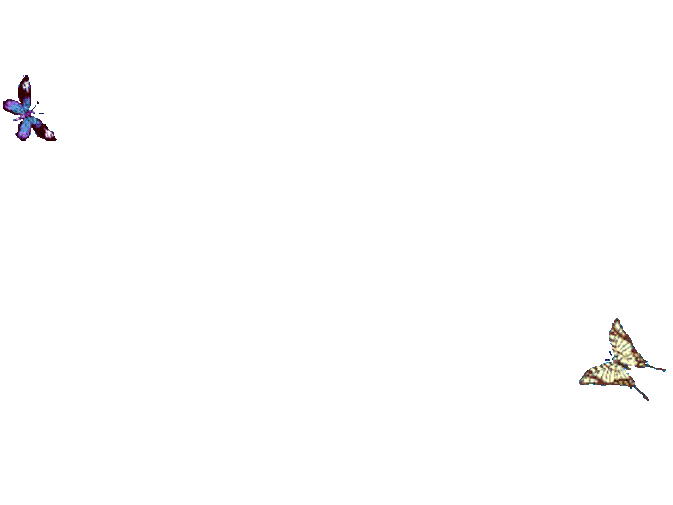 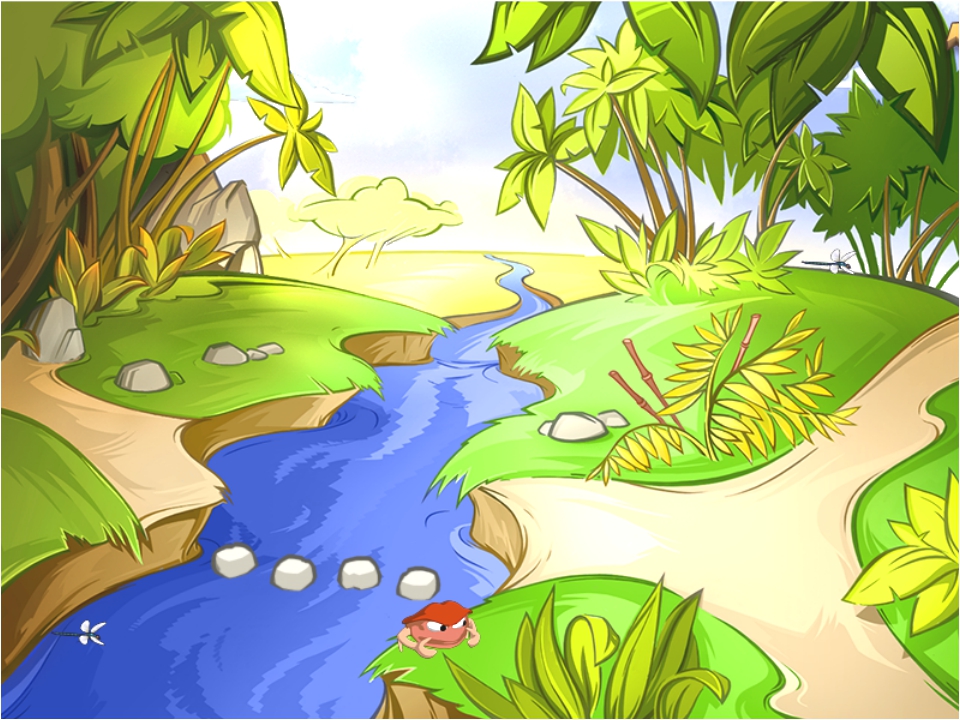 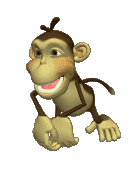 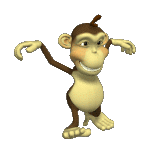 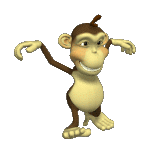 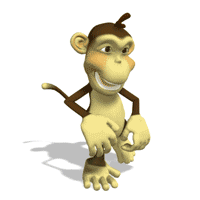 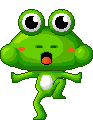 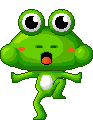 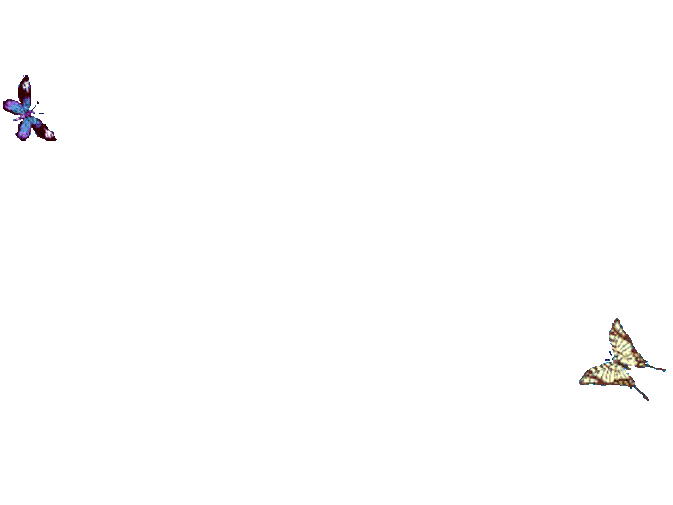 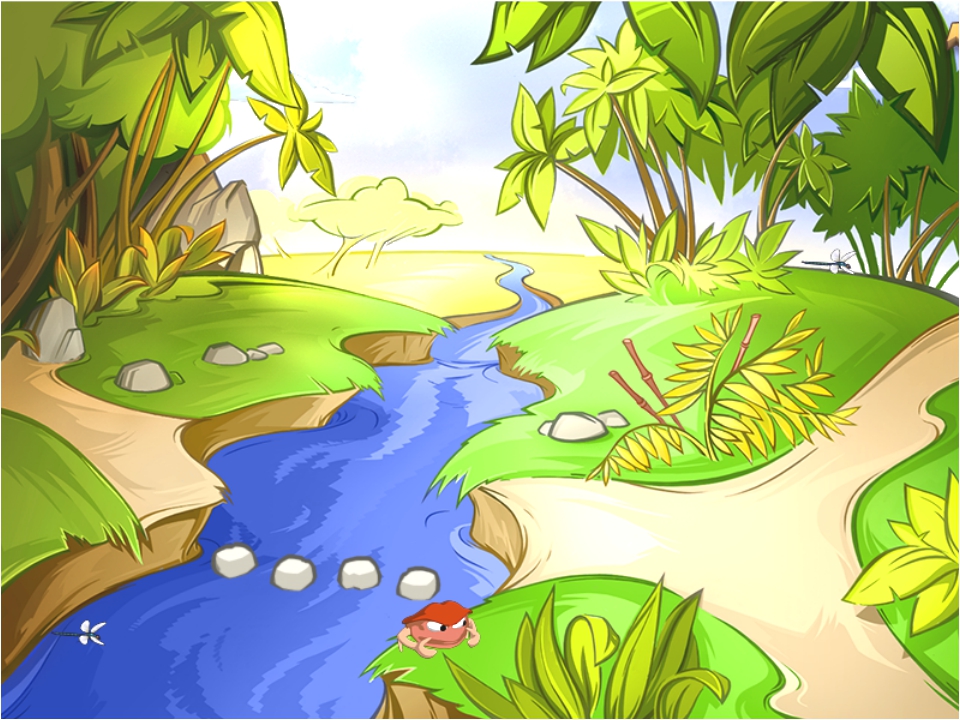 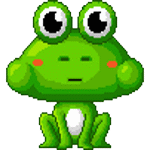 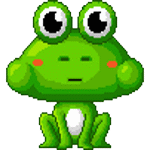 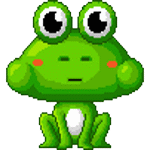 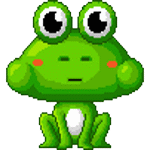 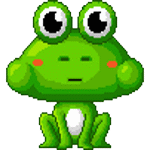 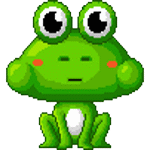 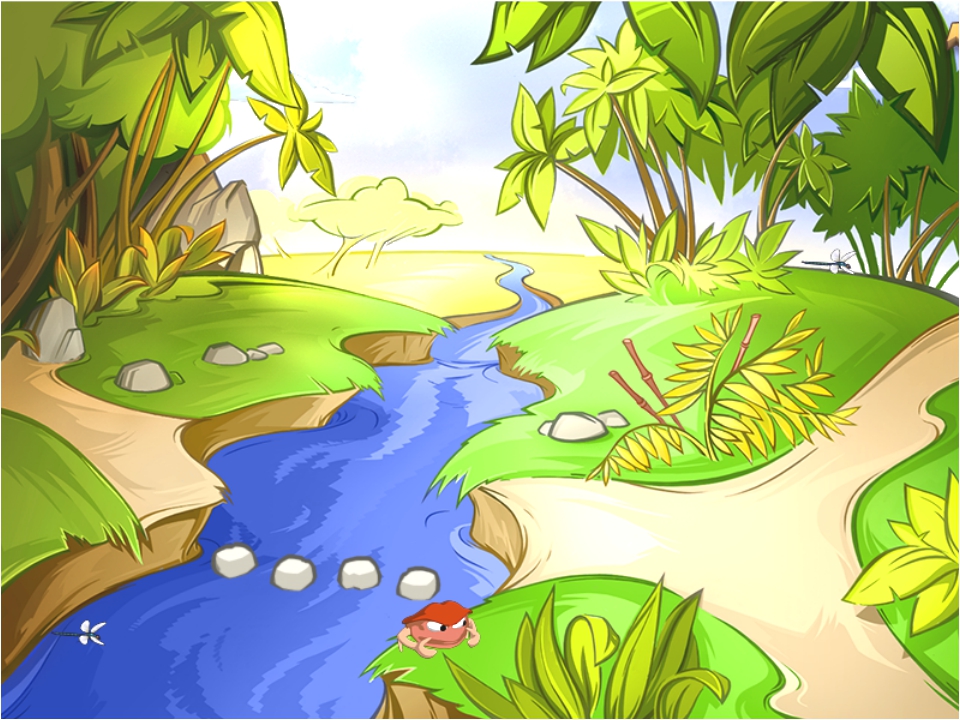 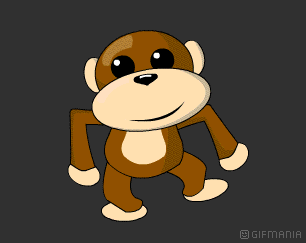 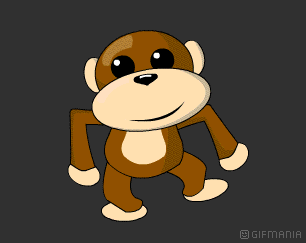 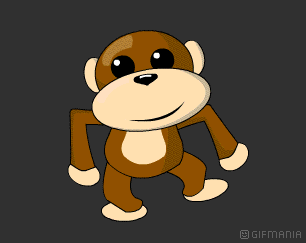 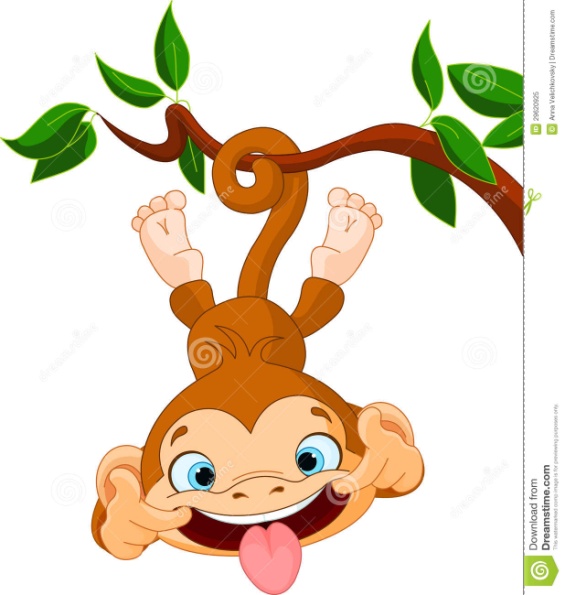 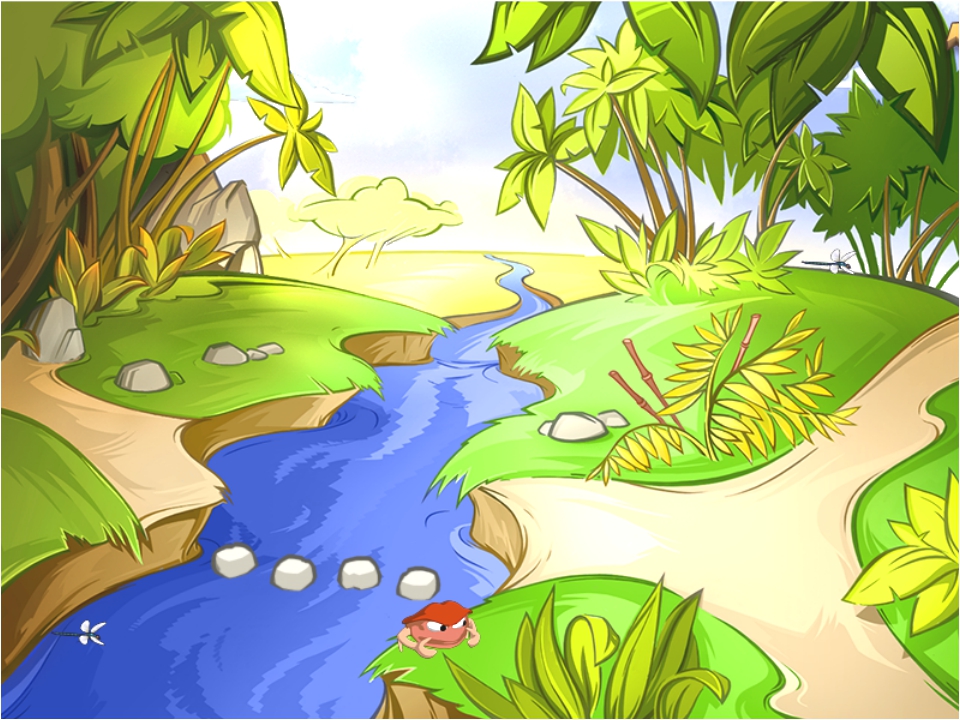 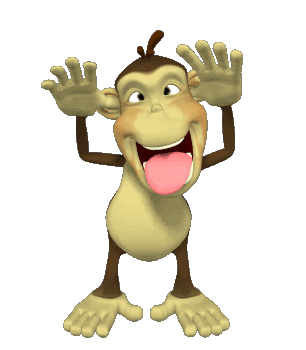 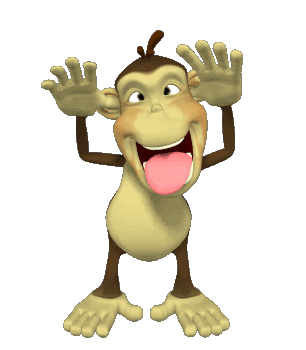 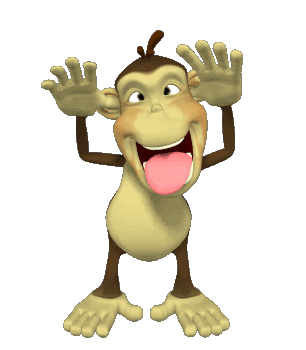 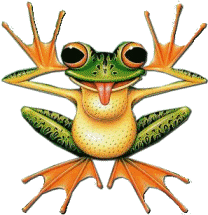 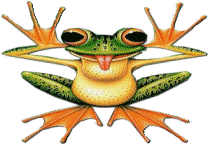 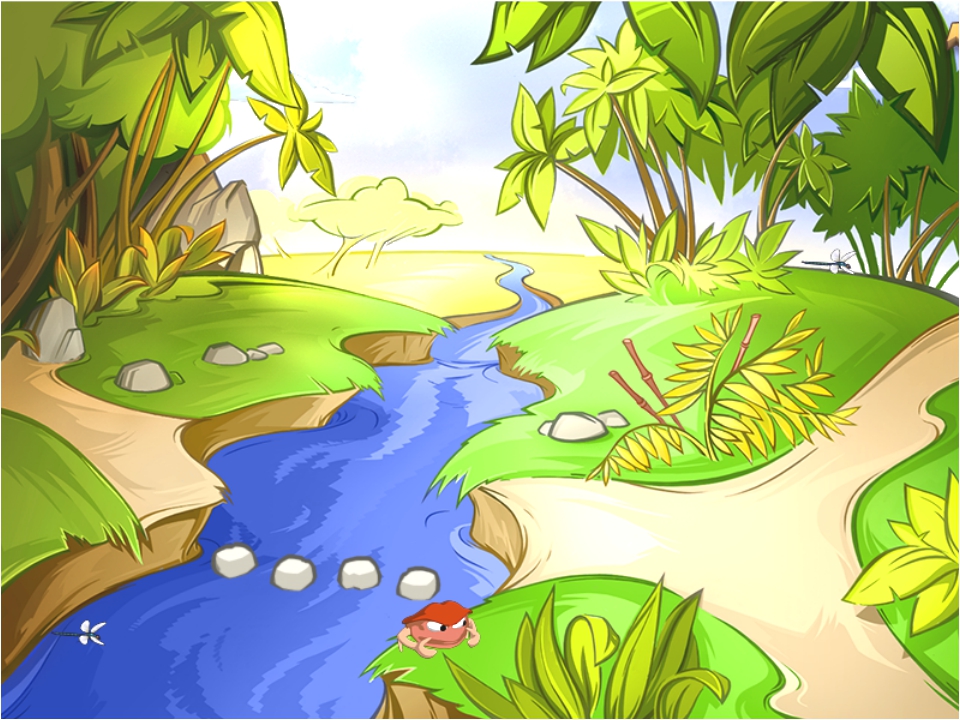 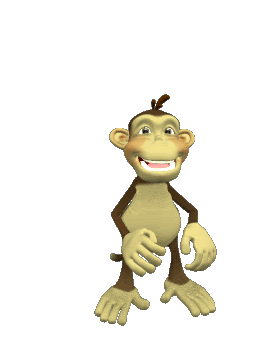 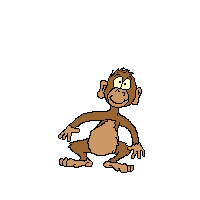 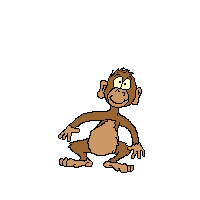 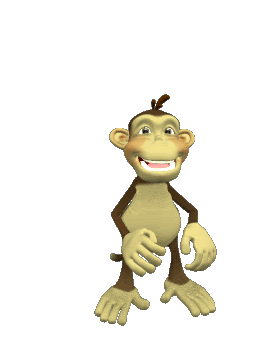 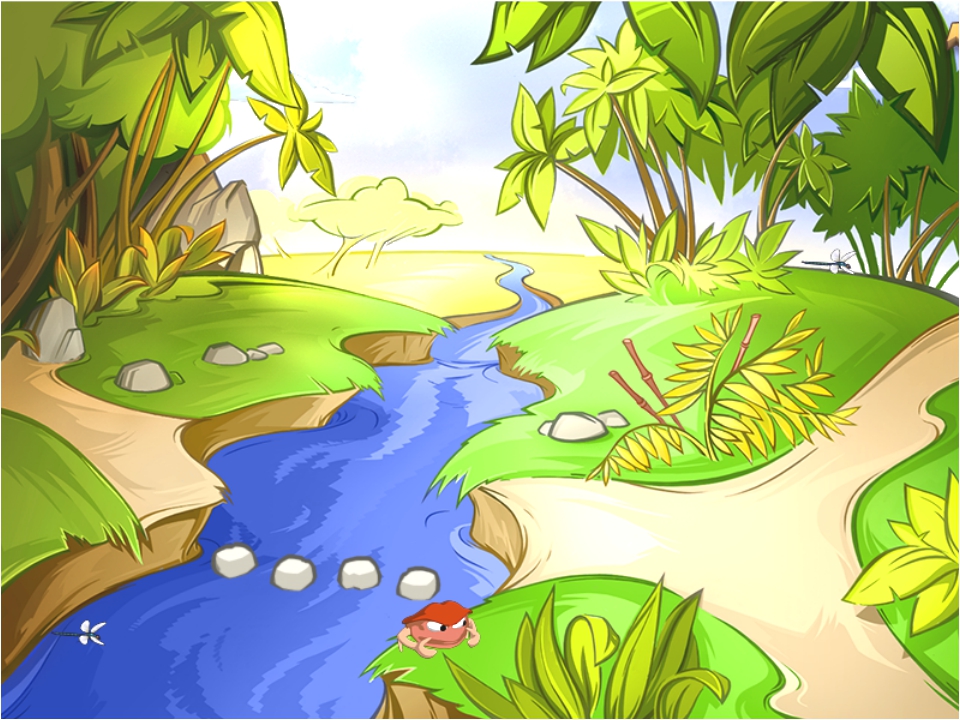 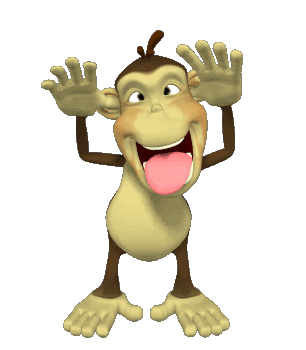 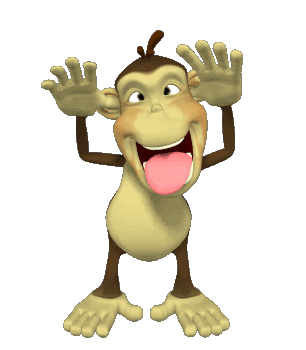 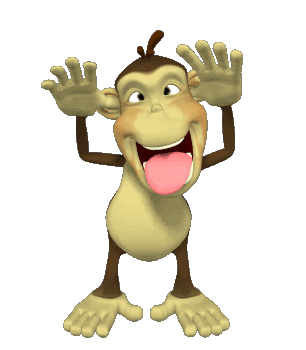 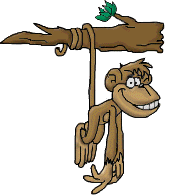 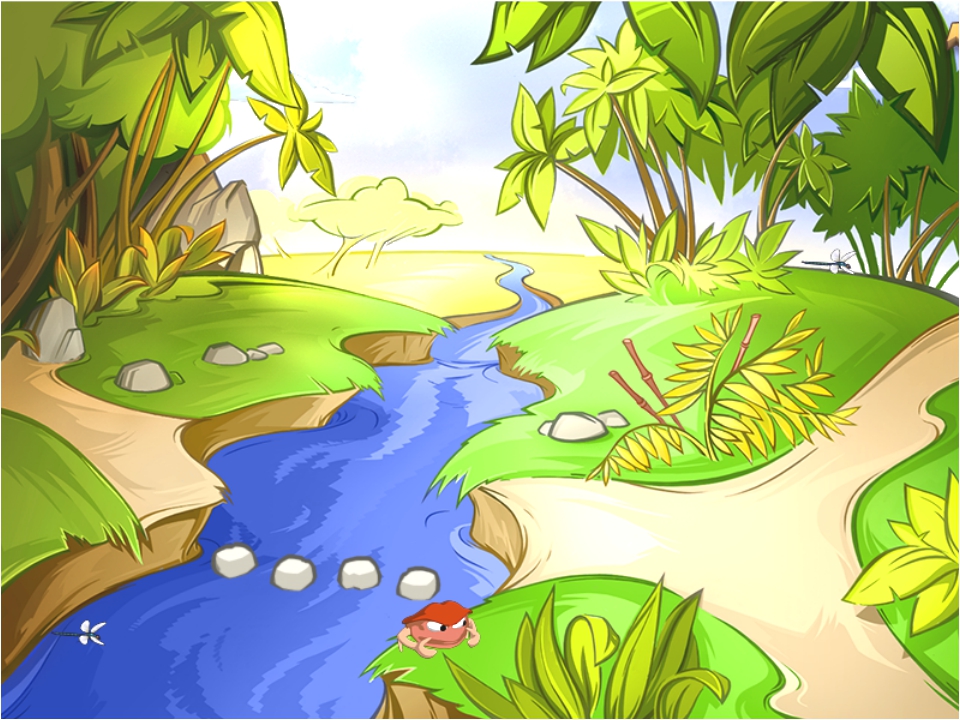 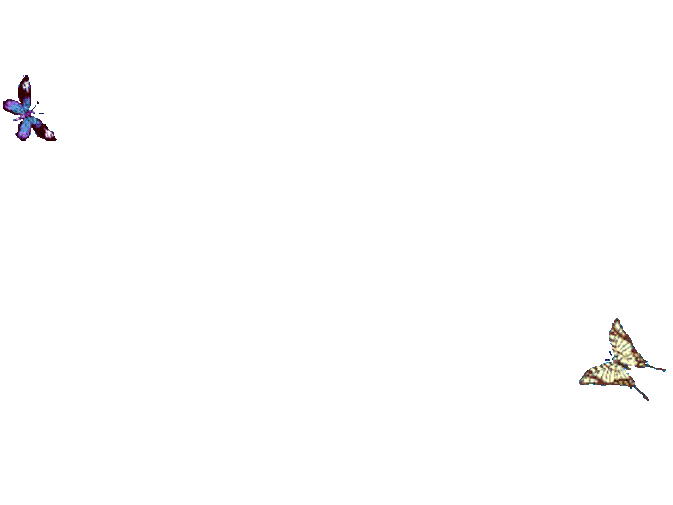 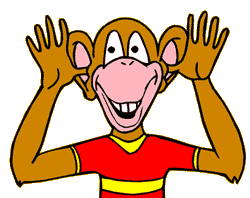 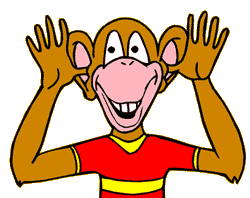 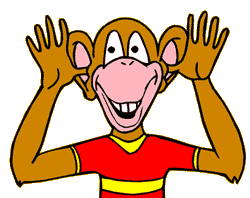 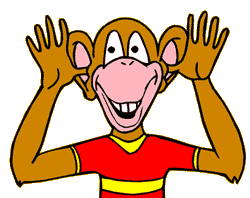 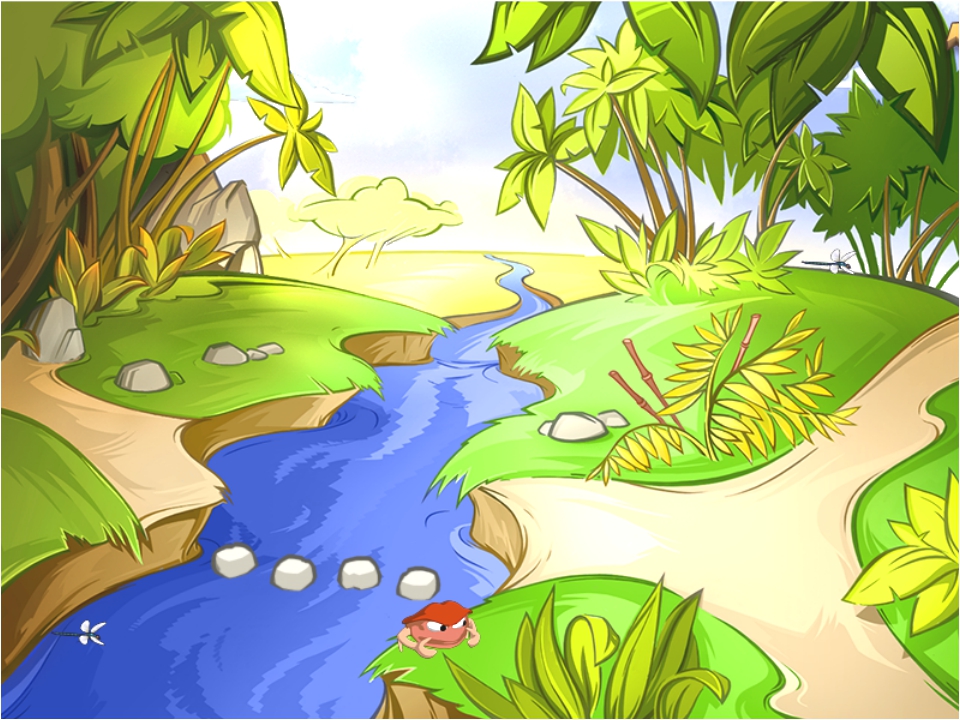 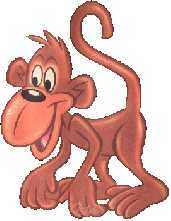 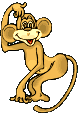 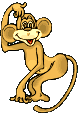 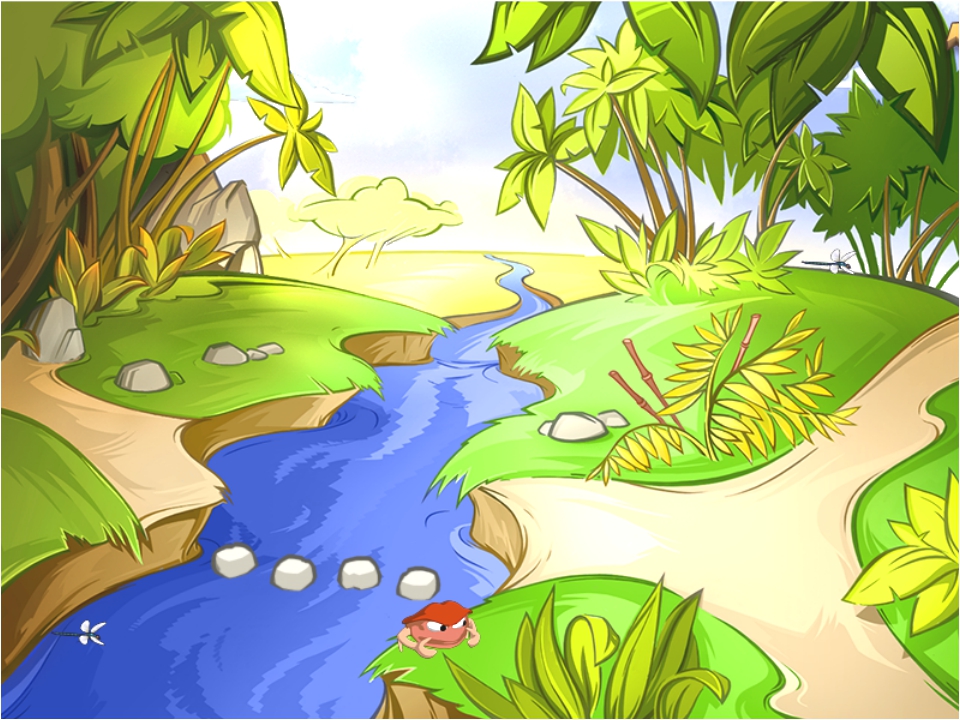 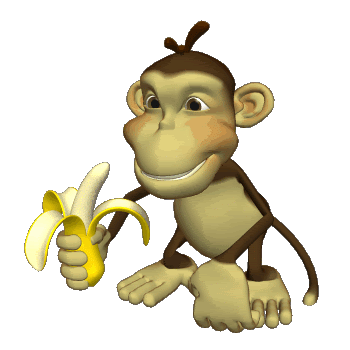 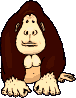 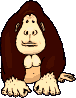 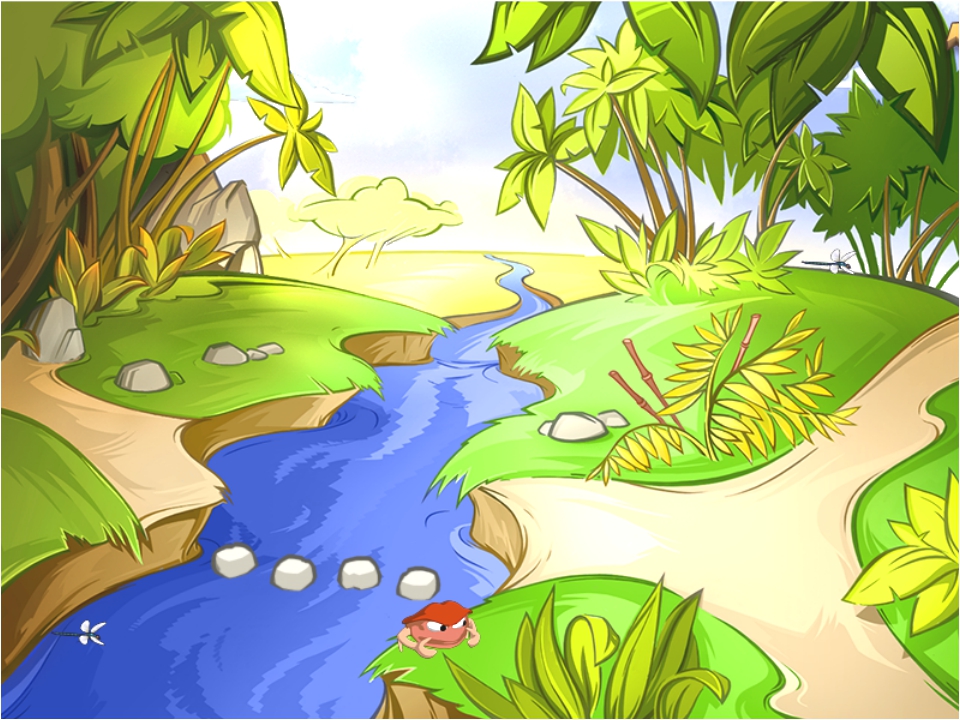 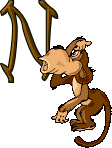 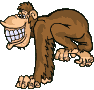 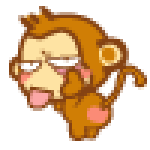 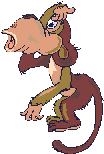 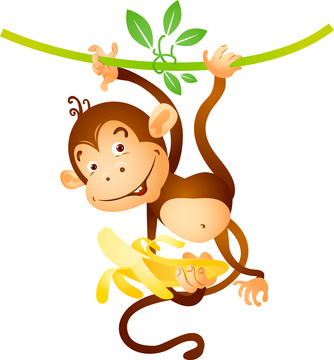 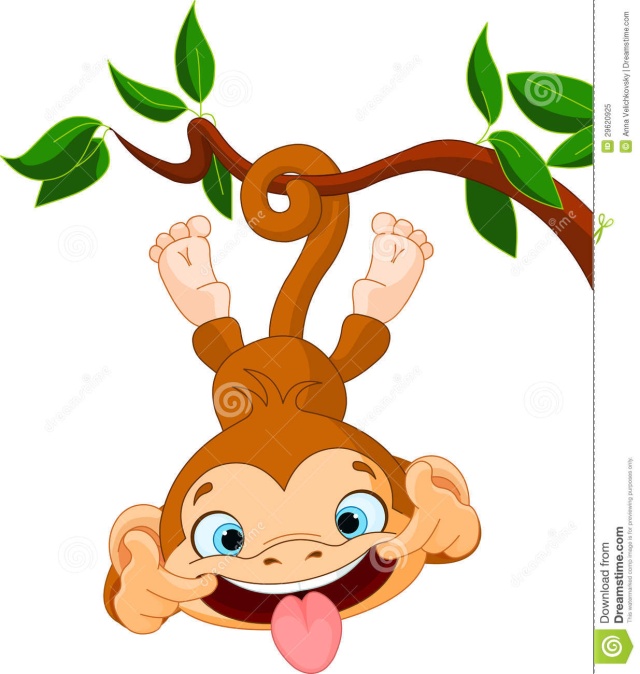 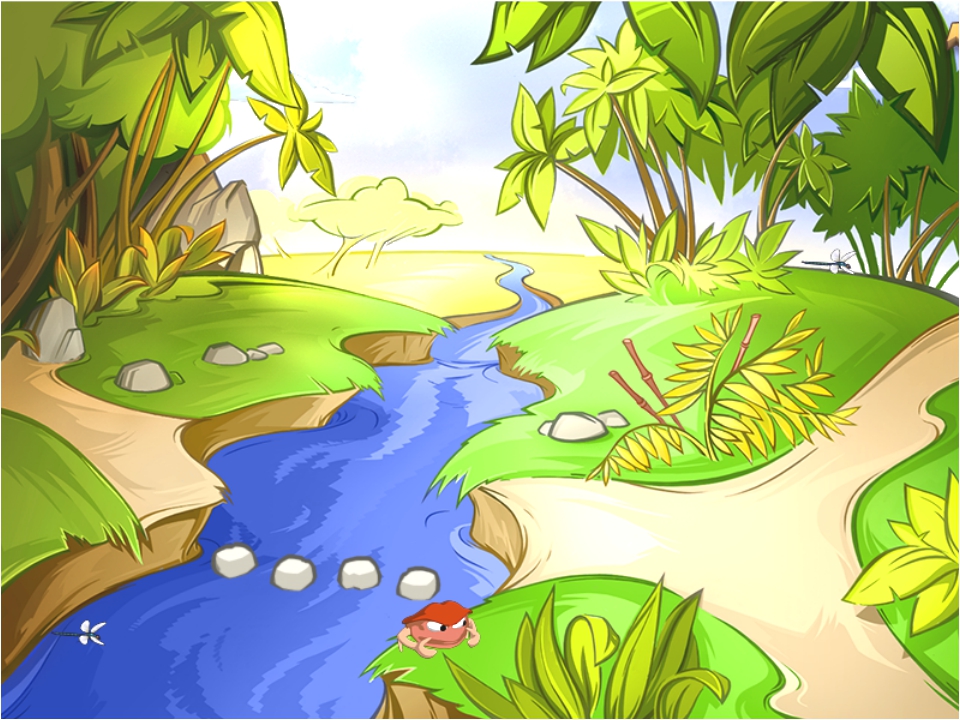 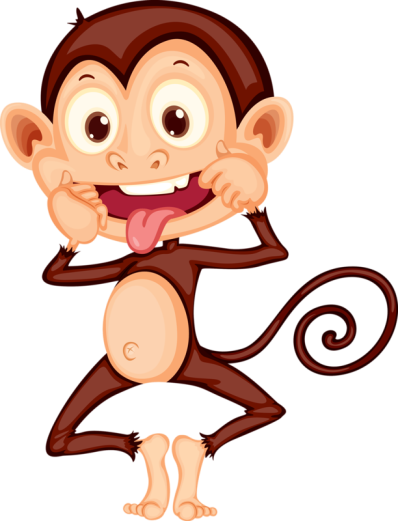 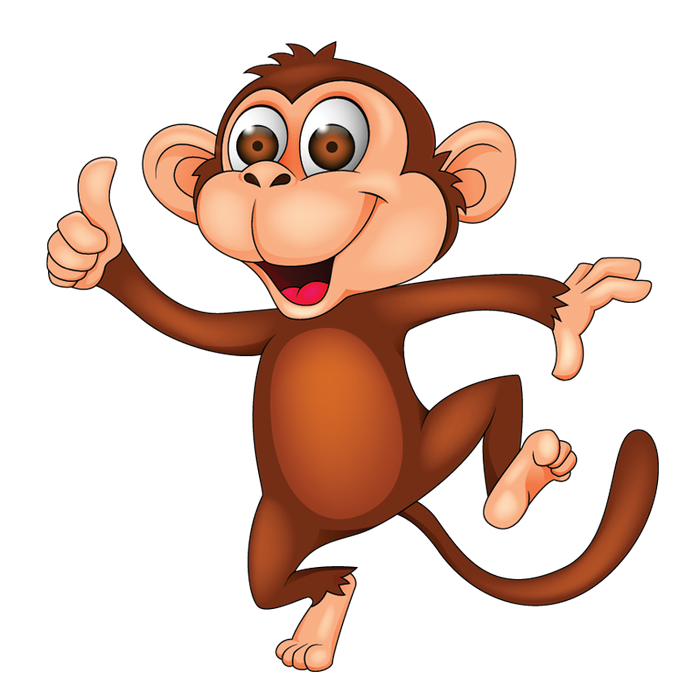 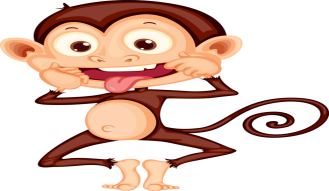 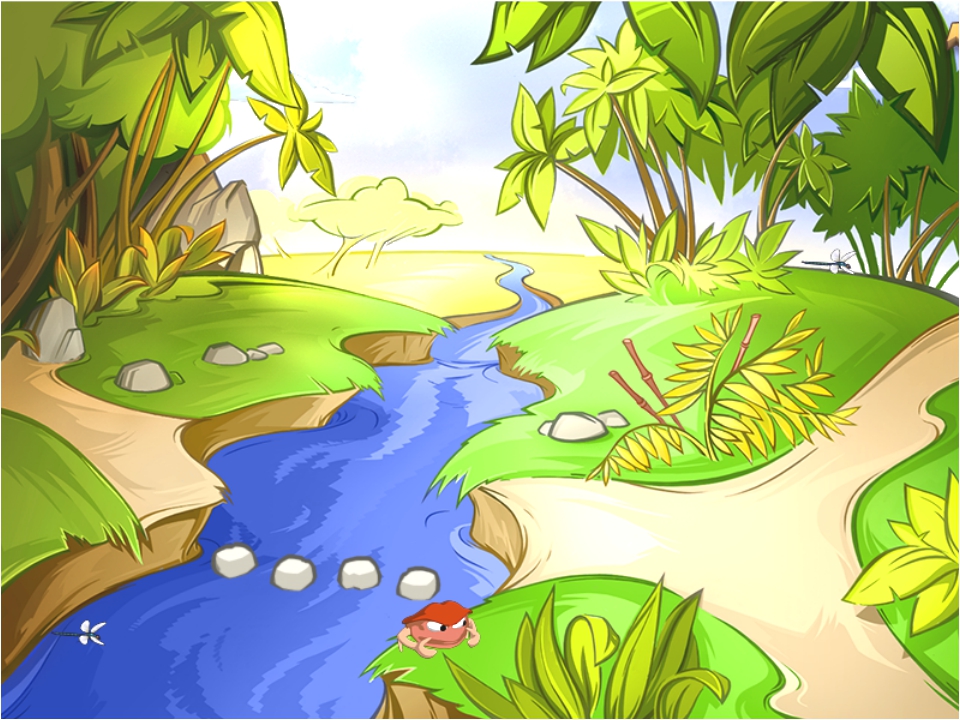 Источники информации
http://cs627129.vk.me/v627129414/8444/Uy28ysBnaXE.jpg 
https://cdn.scratch.mit.edu/static/site/users/avatars/895/5704.png  
http://s1.directupload.net/images/110316/yt9kysep.gif
http://i44.tinypic.com/nx5761.jpg  
http://www.elementsbathandbody.com/images/T/MonkeyFart.jpg
http://s1.directupload.net/images/110316/p627jwse.gif
http://www.nivagold.ru/raznoe3/ner/132/Photo%20038.gif
http://www.animated-gifs.eu/alphabet-monkey-3/0014.gif  
http://www.the-site.name/images/animals/monkey5.GIF
http://scienceonthewildside.com/monkey_jumping_hg_clr.gif
http://www.gifmania.ru/Animated-Gifs-Zhivotnyye/Animations-Mlekopitayushchikh/Images-Monkeys/Monkeys-88109.gif  
http://www.gifmania.com.tr/Hareketli-Gifler-Nesneler/Gif-Resimleri-Oyuncaklar/Animasyonlar-Pelus-Hayvanlar/Dolmas-Maymunlar/Dolmas-Maymunlar-89233.gif  
http://animashki.kak2z.org/pic/3/jivotniea-1885.gif
http://900igr.net/datai/russkij-jazyk/Deeprichastie-oborot/0024-017-Deeprichastie-oborot.gif
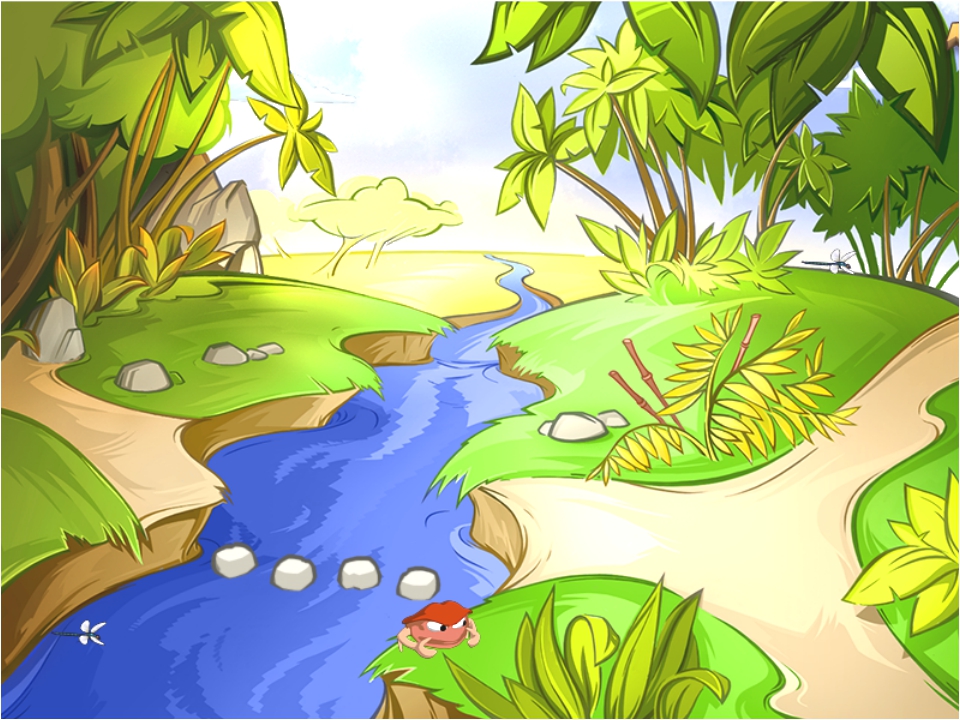 http://fs00.infourok.ru/images/doc/233/94956/3/img15.jpg
http://s60.radikal.ru/i168/1308/6c/719884ab4ea0.gif
http://www.nivagold.ru/raznoe/obezany/Photo%20044.gif  
http://www.delinetciler.org/resimler/2009/09/1289.gif
http://www.picshare.ru/uploads/140220/srA50jOFNV.png
http://thumbs.dreamstime.com/z/%D0%BE%D0%B1%D0%B5%D0%B7%D1%8C%D1%8F%D0%BD%D0%B0-hamming-29620925.jpg  
http://kartinki-vernisazh.ru/_ph/54/1/207166784.jpg
http://i72.photobucket.com/albums/i180/diggersstory/gifs/singe-gym-1.gif  
http://i876.photobucket.com/albums/ab324/WhiteLotus_21/emoticons/KISS20MY20ASS.gif
http://content.foto.mail.ru/mail/nadvol53/_animated/i-2210.gif  56
http://sd.uploads.ru/t/eSJtu.gif  
http://www.playcast.ru/uploads/2015/09/09/15005371.gif
http://www.gifmania.com.tr/Hareketli-Gifler-Hayvanlar/Gif-Resimleri-Memeliler/Animasyonlar-Maymunlar/Maymunlar-88103.gif
http://www.surprisse.com/muscards/view/2014/10/28/fod1555cd034162a151923ad671d5adls.gif
http://images.nana10.co.il/upload/22006/IsraBlog/203626/posts/5039197.gif